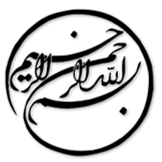 پیامد های (تبعات) نوع مدرسه بر رفت و آمد فعال به مدرسه در دانش آموزان آموزش ابتدایی
دانشجو:
استاد:
سال تحصیلی:
نام درس:
فصل اول: مقدمه

تمرکز زدایی مدارس و افزایش استفاده از وسایل نقلیه باعت کاهش سفر های فعال مانند پیاده روی یا دوچرخه سواری شده است. عواملی از قبیل درآمد، سن، فاصله مدرسه، احساس امنیت، نگرش والدین، جنسیت بر ACS (رفت و آمد فعال به مدرسه) تاثیر گذارند. در اسپانیا مقامات آموزشی سیاست های انتخاب مدرسه را به دو شکل پیاده سازی می کنند:
 الف) انتخاب مدرسه بین ناحیه ای 
 ب) مدرسه درون ناحیه ای.
1/21
فصل اول
مقدمه
1
منطقه ای که این تحقیقات در آن انجام گرفت دارای سیاست انتخاب مدرسه درون ناحیه ای را بود. در مدل درون ناحیه ای، به هر یک از این نواحی در صورت وجود، یک مدرسه دولتی و یک مدرسه خصوصی اختصاص می یابد. این مدل به خانواده ها این اجازه را می دهد تا بطور آزادانه یک مدرسه را انتخاب کنند ( خصوصی یا دولتی). اما، این سیاست های انتخاب مدرسه می تواند حمل و نقل فرزندان را تحت تاثیر قرار دهد. تاثیر انتخاب مدرسه بر رفتار ACS به دو طریق اتفاق می افتد. اول، ACS را از طریق ارتباطش با عوامل محیط از جمله فاصله خانه تا مدرسه تحت تاثیر قرار می دهد. زیرا انتخاب آزادانه مدرسه معمولا موجب طولانی تر شدن فاصله رفت و آمد به مدرسه می شود و در نتیجه فاصله طولانی تا مدرسه احتمال اتخاذ حمل و نقل فعال را کاهش می دهد. دوم، انتخاب مدرسه می تواند نگرش والدین را نسبت به ACS تحت تاثیر قرار دهد.
2/21
فصل اول
مقدمه
1
فصل دوم: مواد و روش ها

تنظیمات، شرکت کنندگان و روش ها
این مطالعه در شهر هیوسکا (Huesca)، اسپانیا، انجام گرفت. از دوازده مدرسه ابتدایی دولتی و خصوصی در شهر هیوسکا یازده مدرسه ابتدایی پذیرفتند تا در این مطالعه شرکت کنند. بعد از اخذ رضایت از مدارس، از تمام دانش آموزان 9 تا 11 ساله از تمام مدارس آموزش ابتدایی و والدین آنها (مادر و پدر بصورت جداگانه) دعوت به عمل آمد تا در این مطالعه شرکت کنند. داده ها از دانش آموزان و والدین از طریق پرسشنامه های خود اظهاری جمع آوری شدند.
3/21
فصل دوم
مواد و روش ها
2
1
لطفا توجه داشته باشيد
که اين فايل تنها بخشی از محصول بوده و صرفا جهت معرفی محصول ميباشد
برای خريداری و دانلود فايل کامل مقاله به زبان فارسی
با فرمت پاورپوينت (با قابليت ويرايش(
اينجا کليک نماييد.
فروشگاه اينترنتی ايران عرضه www.iranarze.ir
5
4
3
2
1